PERTEMUAN 6
Hani Irmayanti, M.Kom
Object di JavaScript ada 3 jenis, yaitu objek bawaan/built-in, objek buatan user dan objek HTML.
Objek bawaan JavaScript diantaranya : Objek String, Number, Math, Date, Array, Function, Boolean dan Screen.
Setiap objek memiliki property dan metode, serta mengalami event/kejadian.
Properti	: Atribut yang dimiliki oleh setiap objek, missal nama objek.
Metode	: Perintah yang dikenal oleh suatu objek / kemampuan mengerjakan suatu tugas.
Event	: Kejadian yang dialami oleh suatu objek, missal objek diklik mouse.
Objek String
Objek string memiliki banyak metode-metode yang dapat dipergunakan untuk mengubah tampilann string tersebut d browser.
Contoh.
<html>
<head>
	<title>Objek String</title>
</head>
<body>
	<script language="JavaScript">
		var salam = new String("Hallo JavaScript");
		document.write(salam + "<br>");
		document.write(salam.bold() + "<br>");
		document.write(salam.italics() + "<br>");
		document.write(salam.big() + "<br>");
		document.write(salam.blink() + "<br>");
		document.write(salam.fixed() + "<br>");
		document.write(salam.small() + "<br>");
		document.write(salam.strike() + "<br>");
		document.write(salam.sub() + "<br>");
		document.write(salam.sup() + "<br>");
		document.write(salam.toUpperCase() + "<br>");
		document.write(salam.toLowerCase() + "<br>");
		document.write(salam.fontcolor("Blue") + "<br>");
		document.write(salam.fontsize("20") + "<br>");
	</script>
</body>
</html>
Object Math
Objek Math dipergunakan untuk melakukan perhitungan matematis, seperti mendapatkan nilai pembulatan dan sebagainya.
<html>
<head>
	<title>Objek Math</title>
</head>
<body>
	<script language="JavaScript">	
	var pecahan="9.5";
	var bulat;
	document.write("Nilai pecahan = "+ pecahan + "<br>");
	bulat = Math.round(pecahan);
	document.write("Pembulatan Normal = "+ bulat + "<br>");
	bulat = Math.ceil(pecahan);
	document.write("Pembulatan ke atas = "+ bulat + "<br>");
	bulat = Math.floor(pecahan);
	document.write("Pembulatan ke bawah = "+ bulat + "<br>");
	</script>
</body>
</html>
Object Date
Object Date digunakan untuk menangani fungsi – fungsi tanggal dan waktu.
<html>
<head>
	<title>Objek Date</title>
</head>
<body>
	<script language="JavaScript">	
	var tgl= new Date();
	var tanggal = "";
	
	tanggal = tanggal + tgl.getDay() + " , ";
	tanggal = tanggal + tgl.getDate() + " - ";
	tanggal = tanggal + (tgl.getMonth()+1) + " - ";
	tanggal = tanggal + tgl.getFullYear();
	
	document.write(tanggal);
	</script>
</body>
</html>
Latihan
Perbaiki fungsi untuk menampilkan tanggal diatas sehingga dapat menampilkan tanggal dalam format seperti : Jum’at, 8 April 2016.
Buatlah sebuah tampilan script seperti dibawah ini, dimana pada waktu tombol “Cetak” ditekan maka script akan menuliskan teks yang terdapat pada textbox dengan warna dan ukuran yang sesuai dengan pilihan pada combobox Color dan Size.
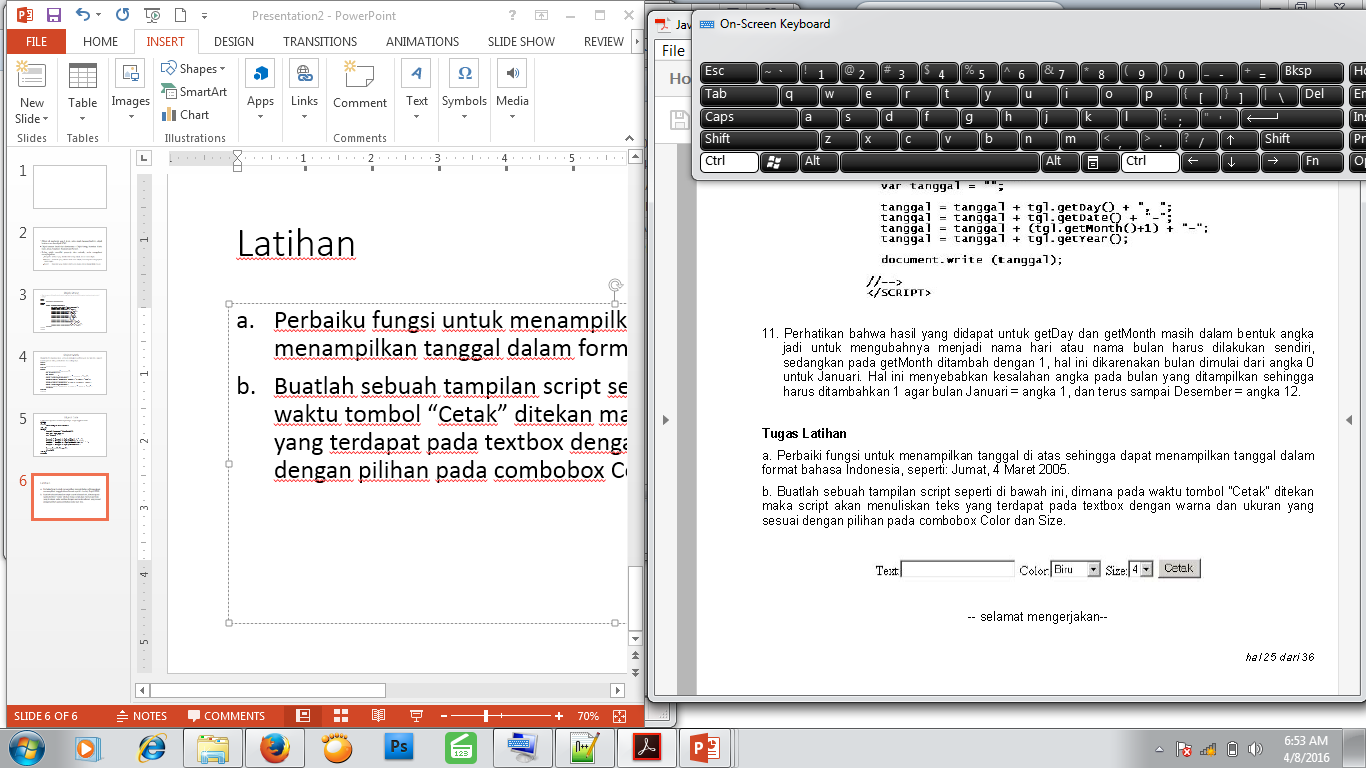 SELESAI
Terima Kasih